ECE 5345
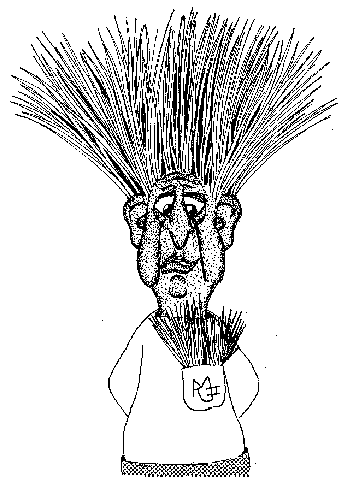 Ergodic 
     Theorems
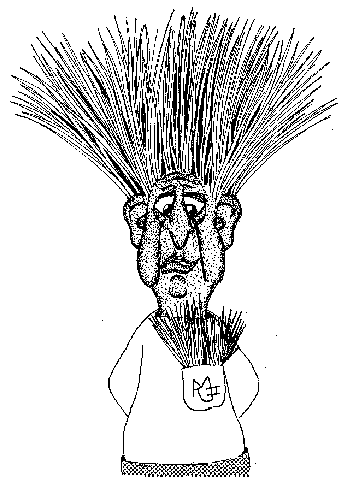 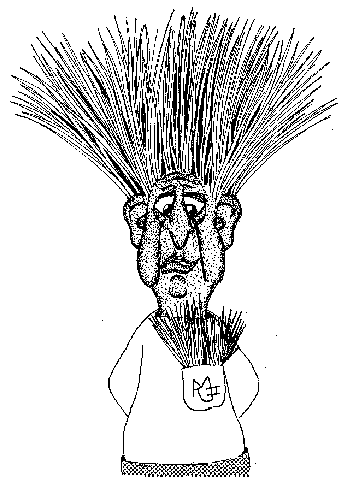 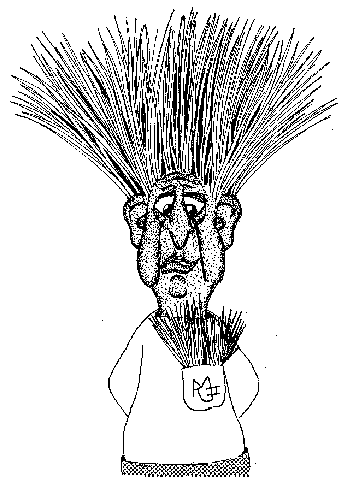 copyright R.J. Marks II
Ergodicity
In many cases, an ensemble of random processes cannot be obtained.
If parameters of a random process can be found from a single observation of the process, the process is said to be ergodic.
Mean ergodic
Distribution ergodic, etc.
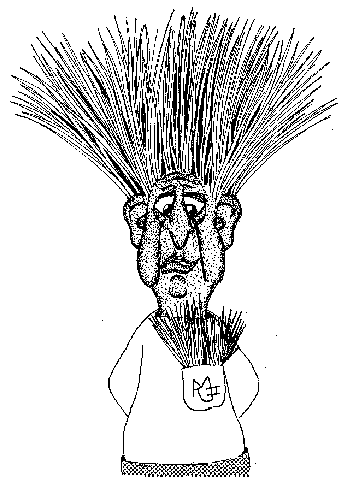 copyright R.J. Marks II
Ergodicity
Mean Ergodic
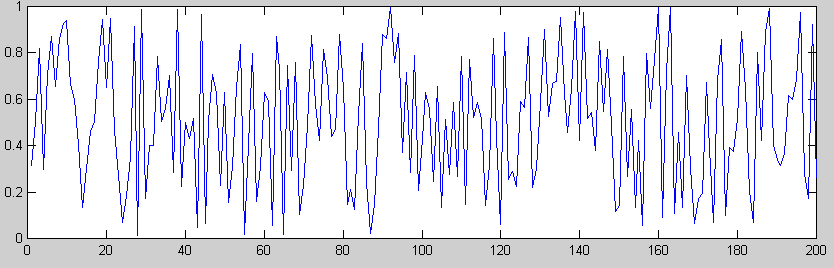 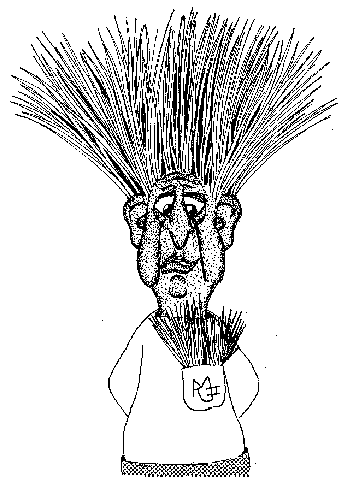 Not Mean Ergodic Example
Battery Factory
copyright R.J. Marks II
Mean Ergodicity
Time Average
If X(t) is WSS, the expected value is
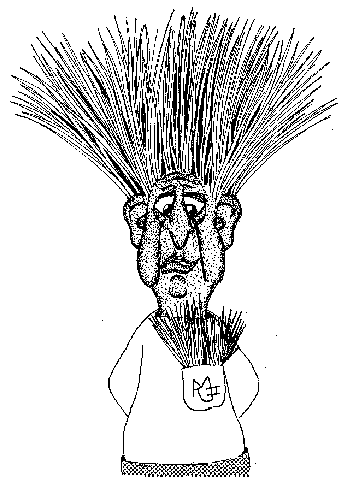 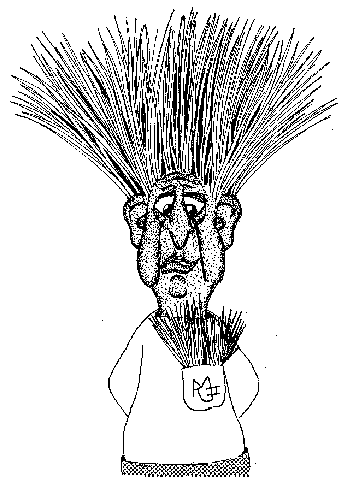 Good so far!
copyright R.J. Marks II
Mean Ergodicity
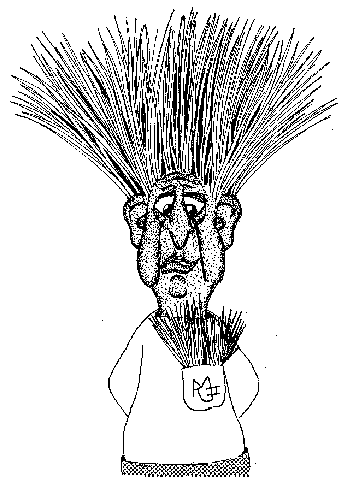 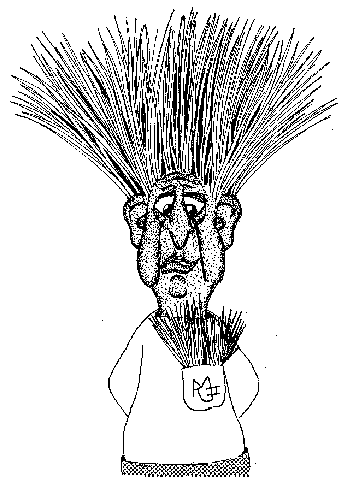 We’d also like
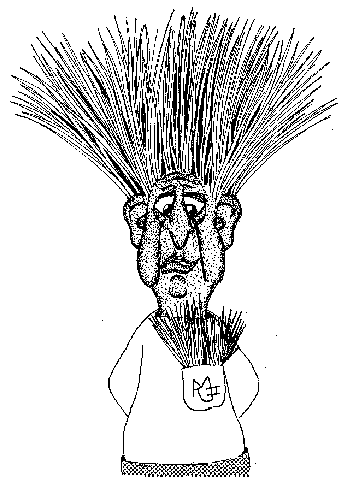 If so, X(t) is mean ergodic!
copyright R.J. Marks II
Mean Ergodicity
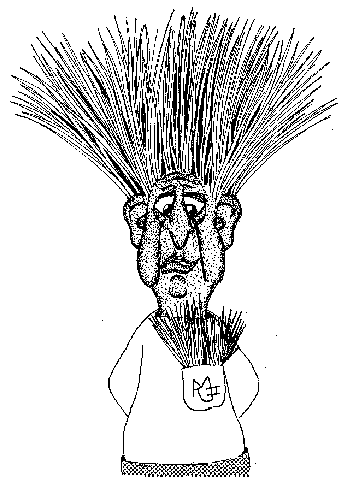 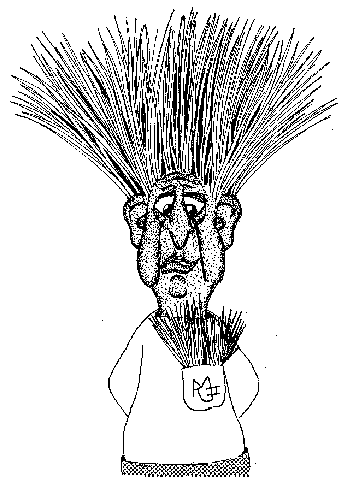 Onward…
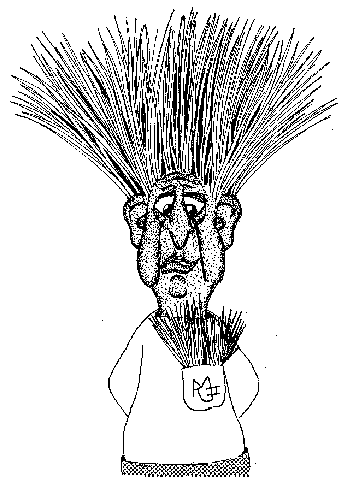 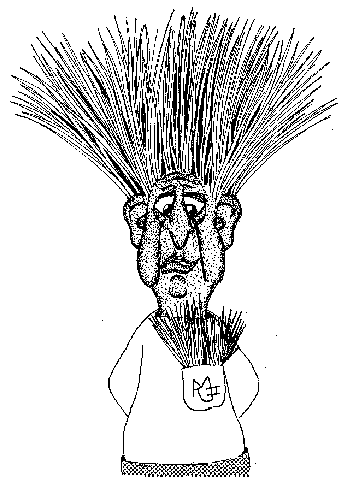 copyright R.J. Marks II
Rectangle Function
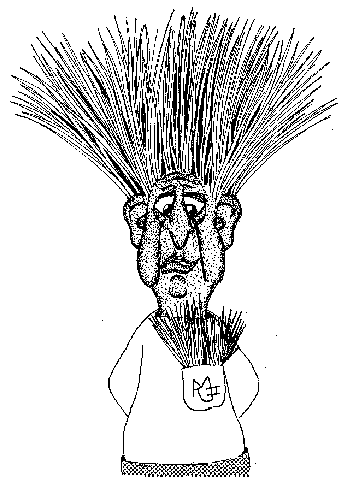 Mean Ergodicity
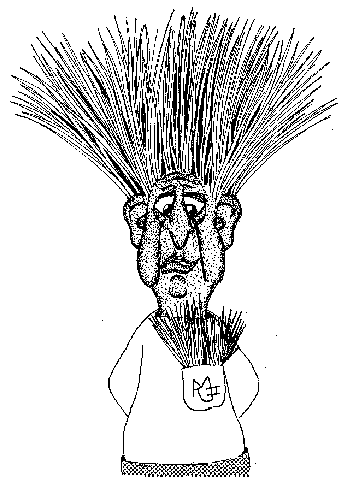 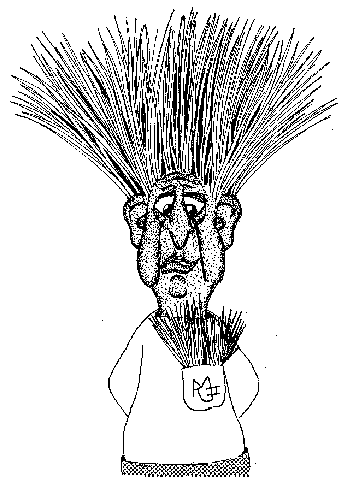 Continuing:
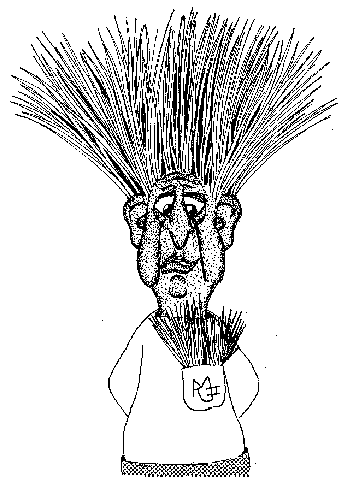 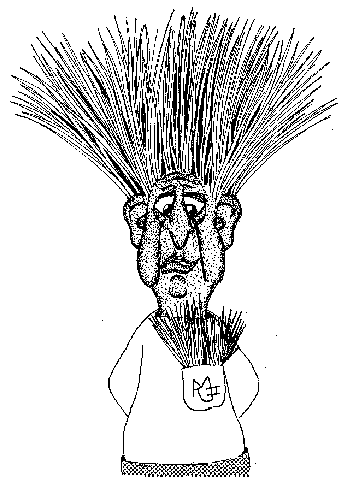 copyright R.J. Marks II
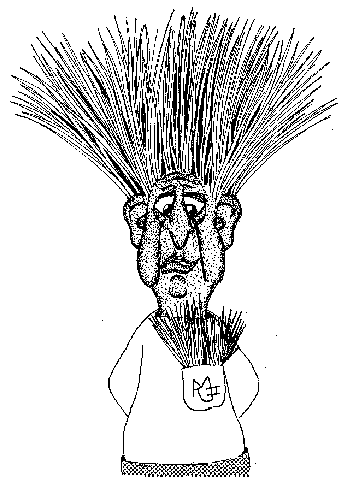 Mean Ergodicity
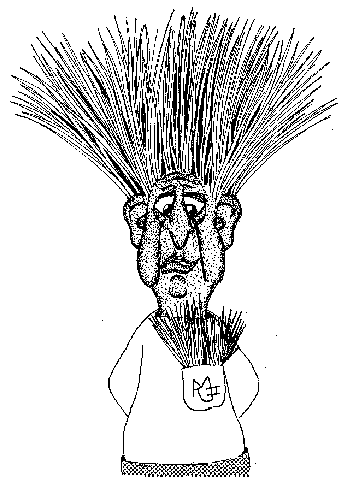 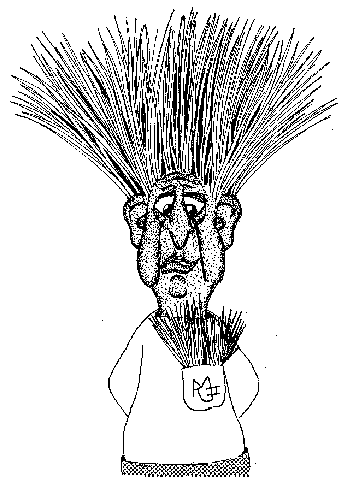 More:
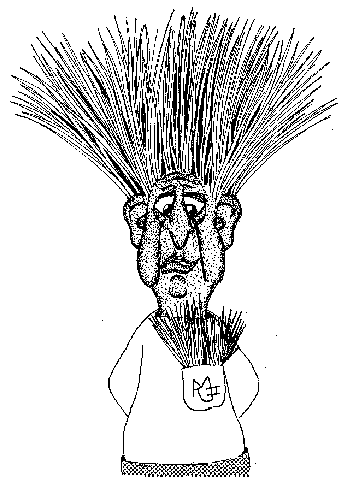 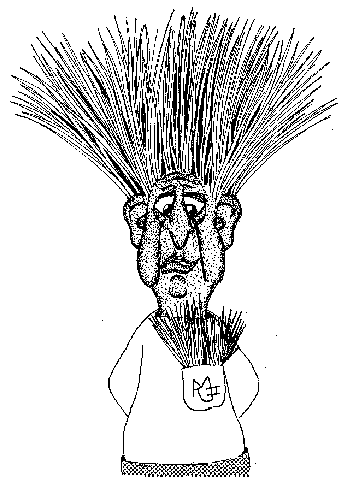 copyright R.J. Marks II
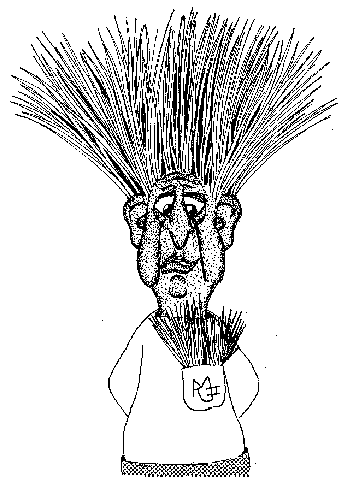 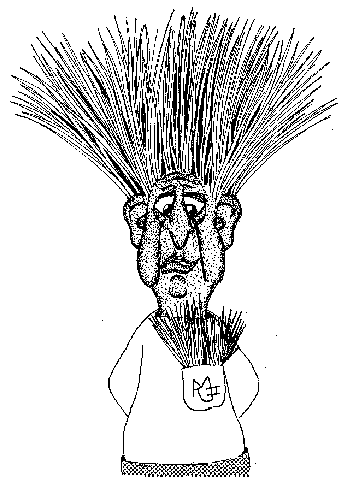 Mean Ergodicity
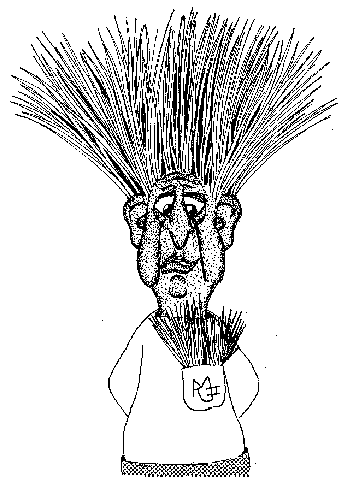 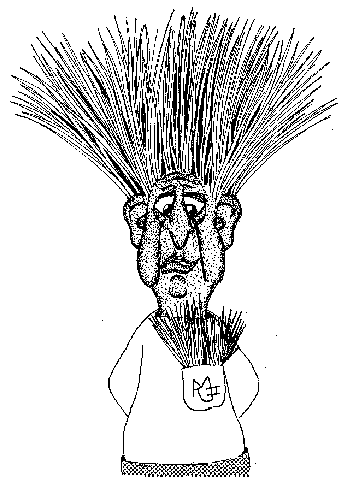 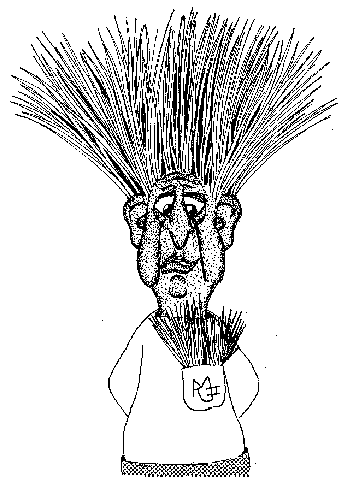 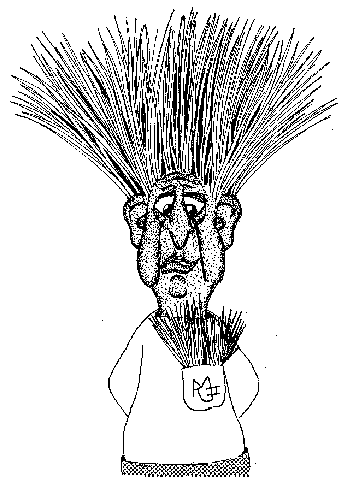 copyright R.J. Marks II
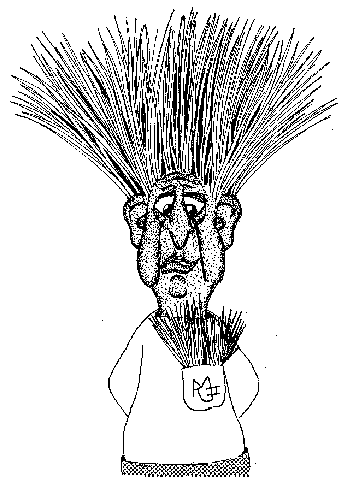 Ergodicity
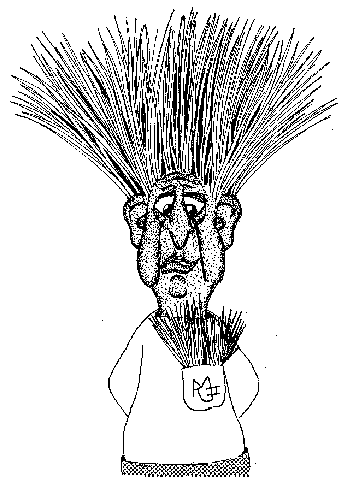 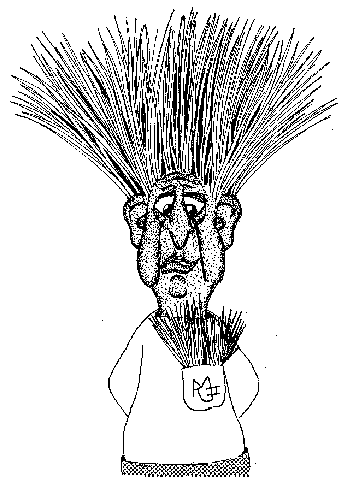 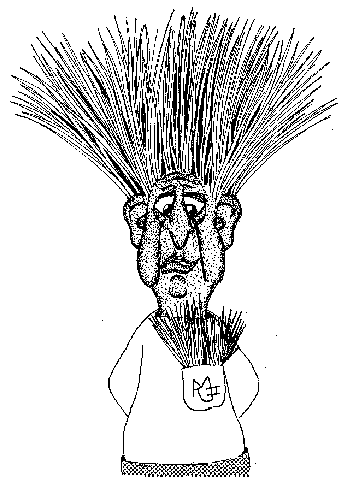 Thus, a WSS Random Process is mean ergodic if
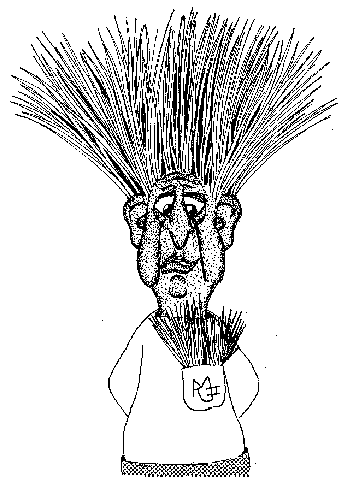 Similar criteria for discrete time stochastic processes.
copyright R.J. Marks II
Telegraph Signal
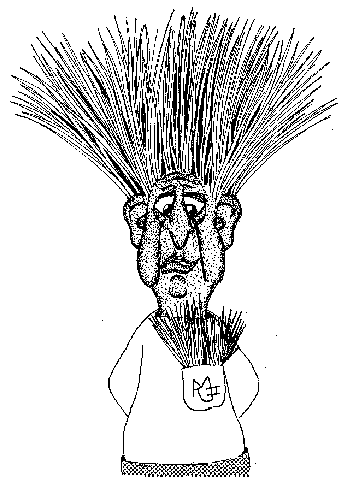 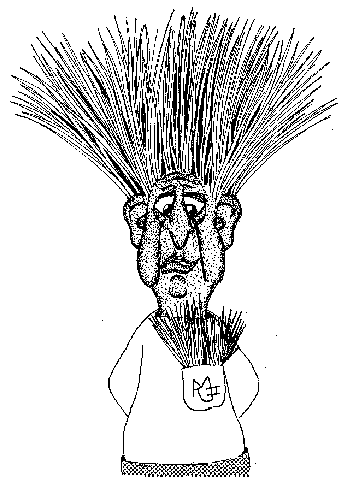 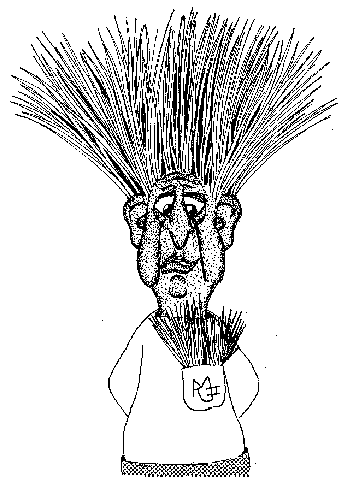 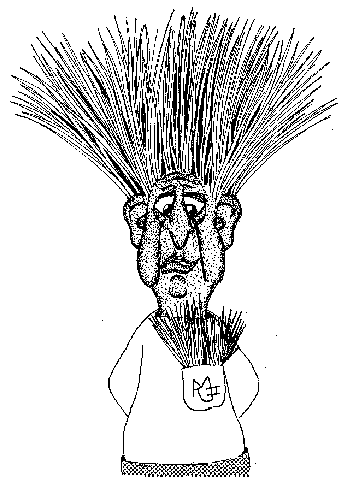 Ergodic.
copyright R.J. Marks II
Battery Factory
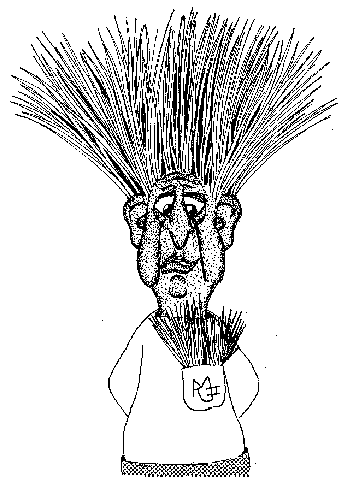 Not ergodic.
copyright R.J. Marks II
Autocorrelation Ergodic
When, for large T, can we approximate
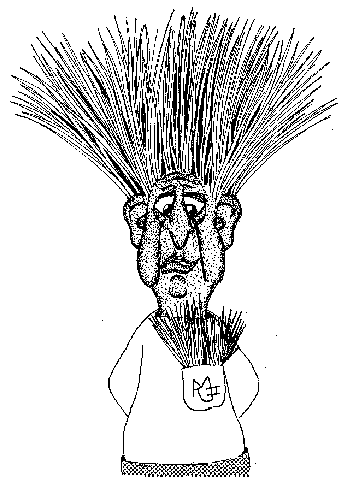 Define, for a fixed  ,
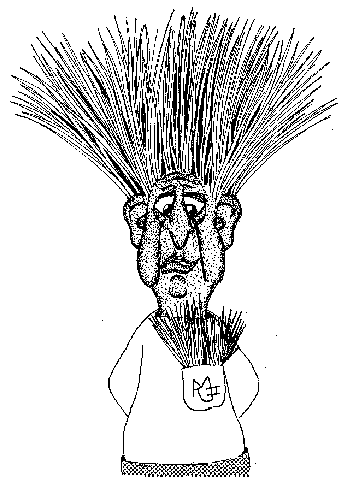 X(t) is thus correlation ergodic when Y(t) is mean ergodic for all .
copyright R.J. Marks II
Autocorrelation Ergodic
Note
Establishment of correlation ergodicity thus requires 
fourth order moments of X(t).
more than WSS.
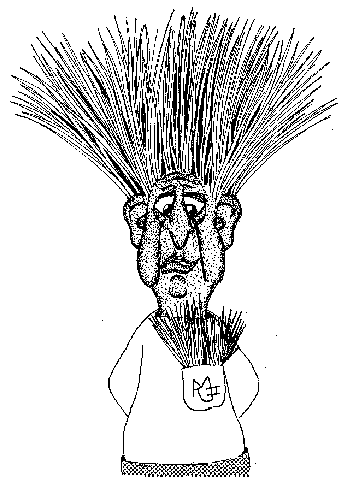 copyright R.J. Marks II